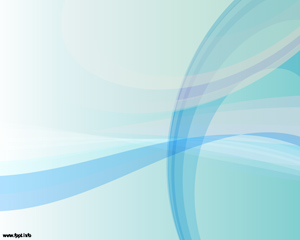 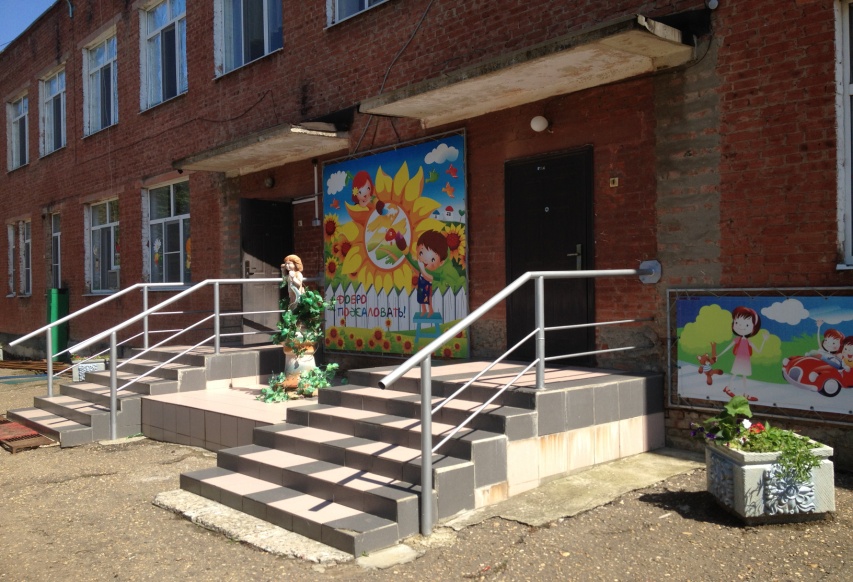 Муниципальное бюджетное дошкольное образовательное учреждение
центр развития ребенка – 
детский сад № 55
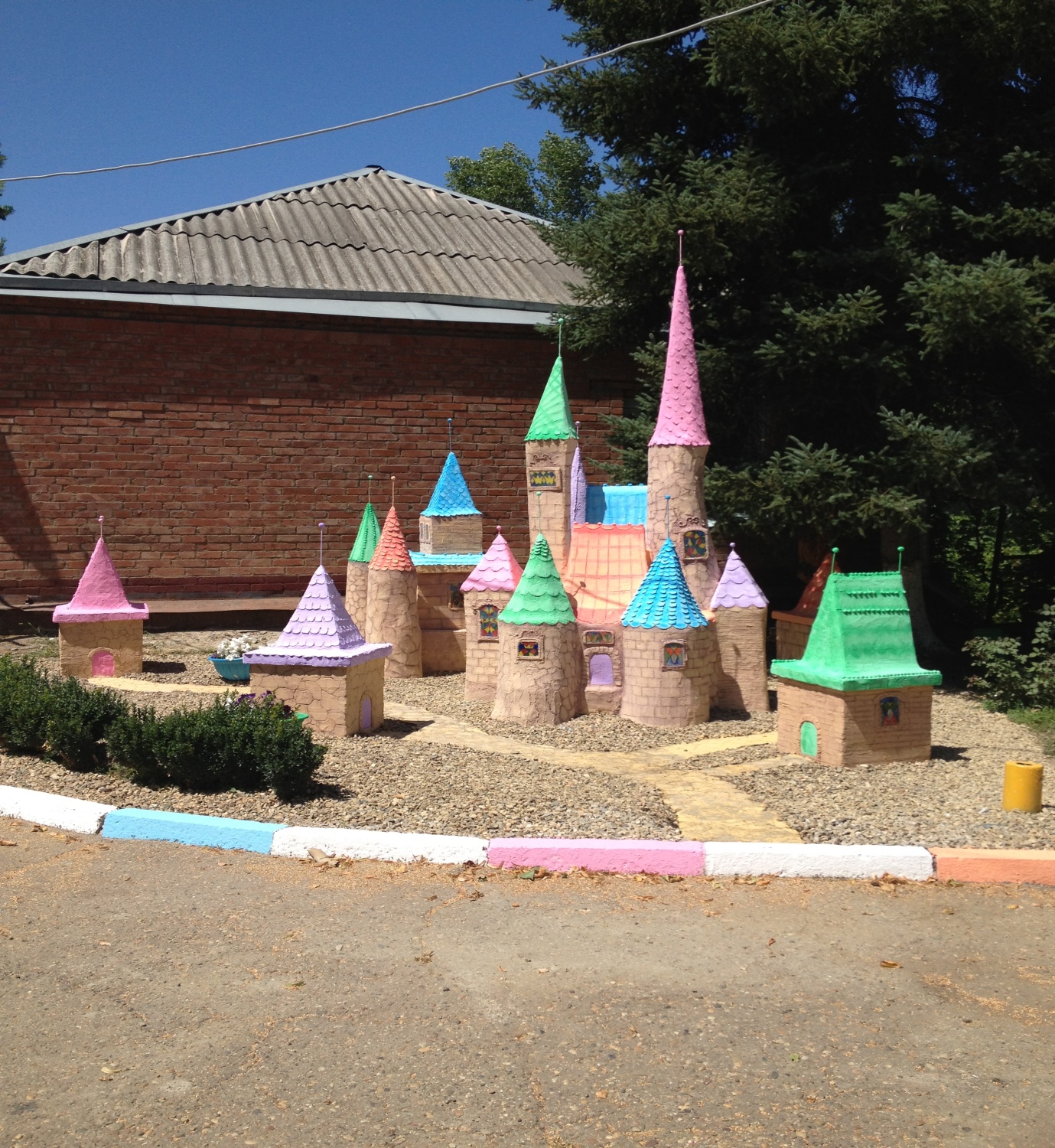 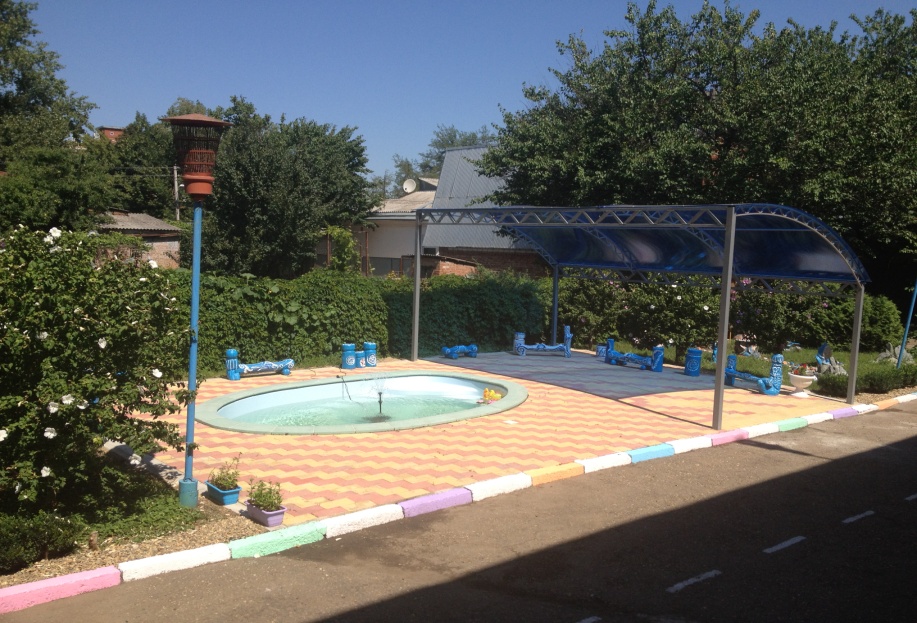 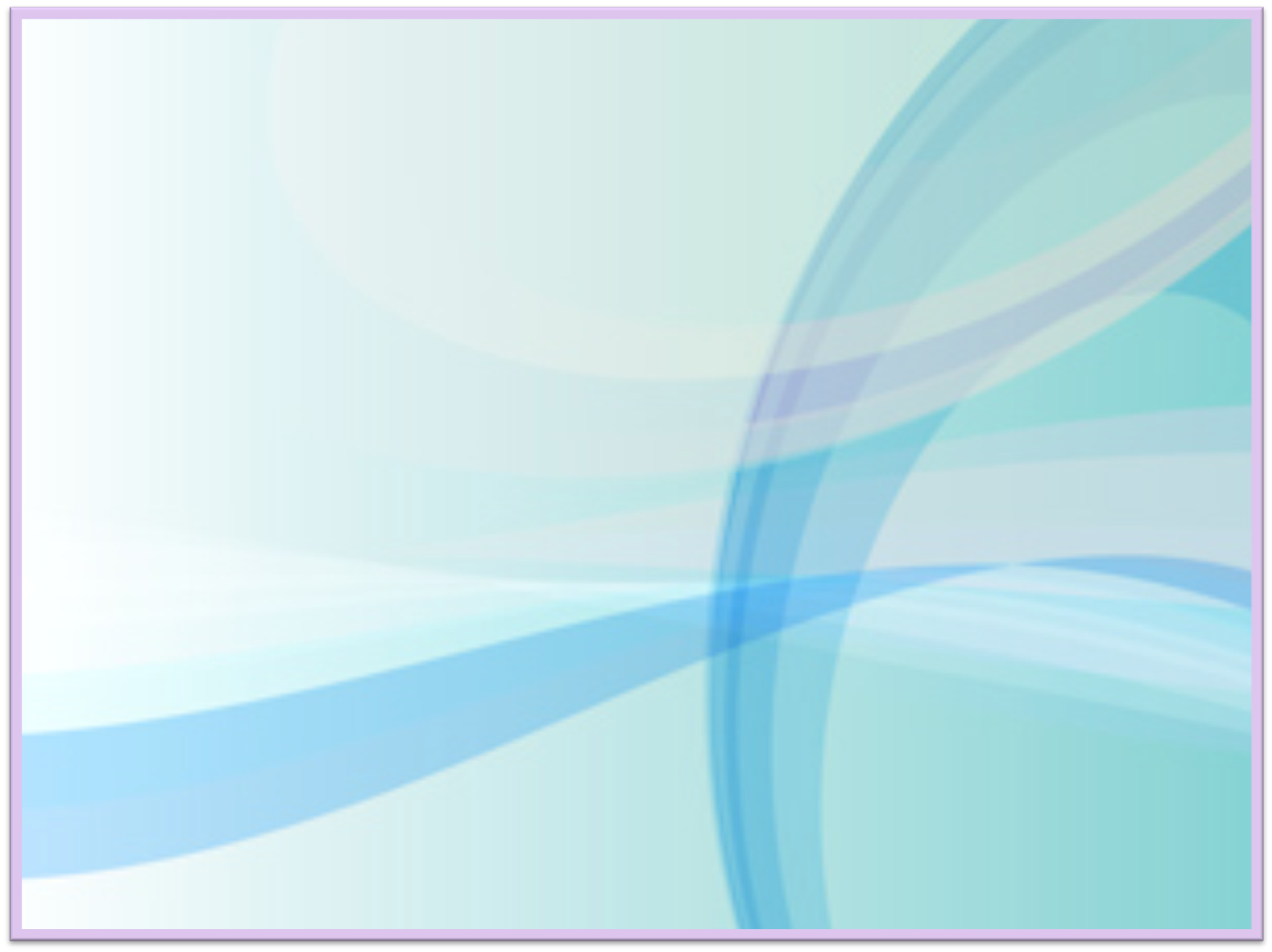 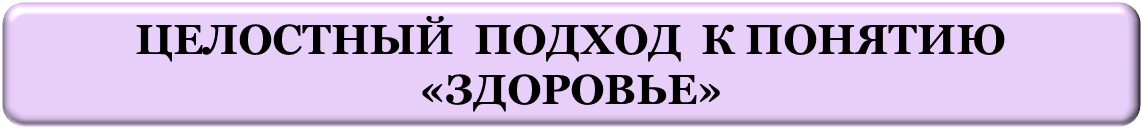 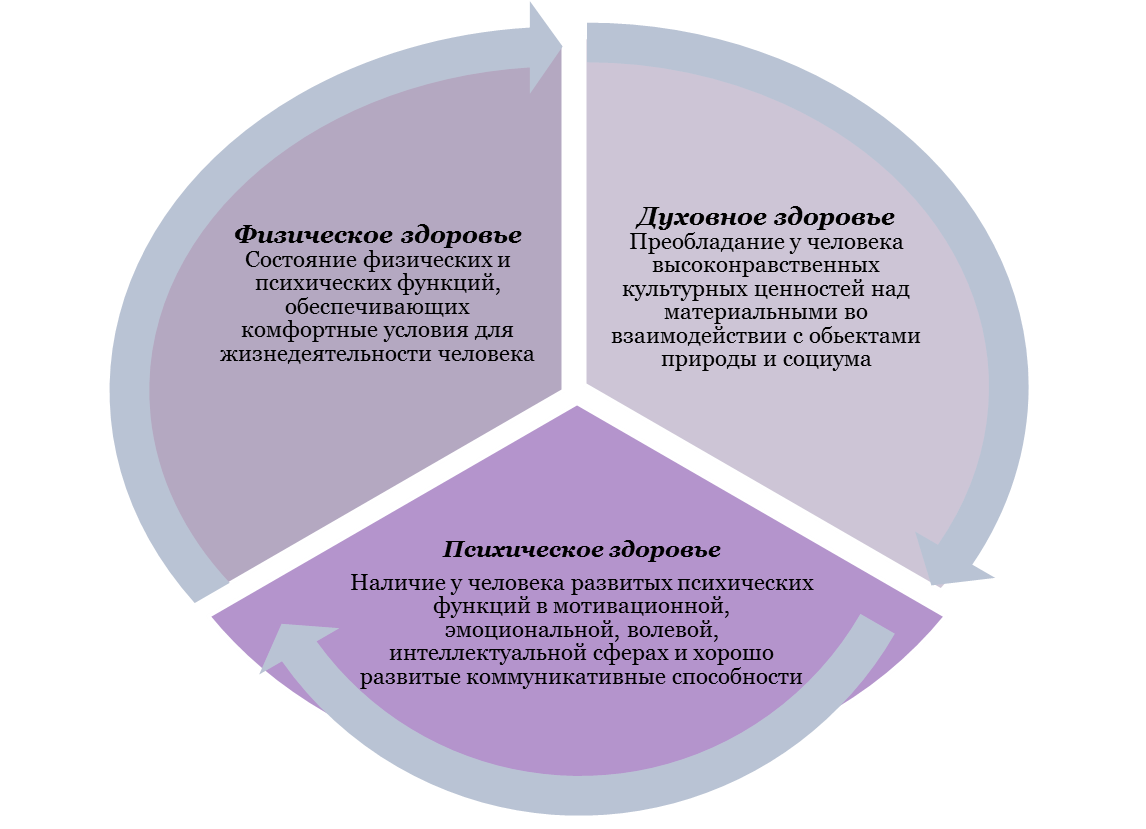 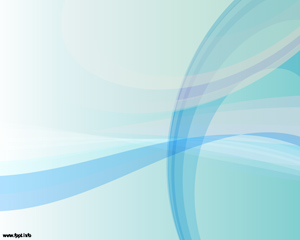 МОДЕЛЬ ВОСПИТАННИКА 
НА ОСНОВЕ СОЦИАЛЬНОГО ЗАКАЗА РОДИТЕЛЕЙ
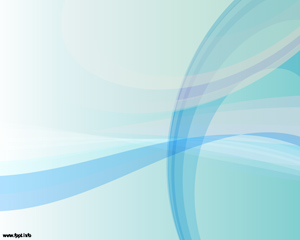 ЦЕННОСТНЫЙ  ПОДХОД
КУЛЬТУРА
ЗНАНИЕ
ОТЕЧЕСТВО
ЧЕЛОВЕК
СЕМЬЯ
КРАСОТА
ЗЕМЛЯ
МИР
ТРУД
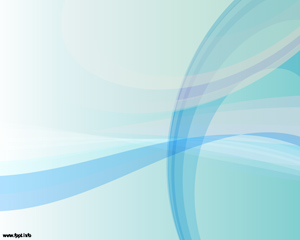 Инновационный проект:Укрепление здоровья детей дошкольного возраста в контексте ценностного подхода и в соответствии с требованиями ФГОС дошкольного образования
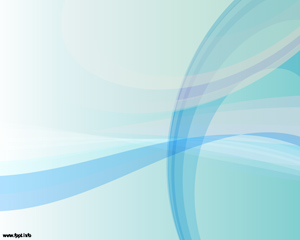 Реализация инновационного проекта позволит
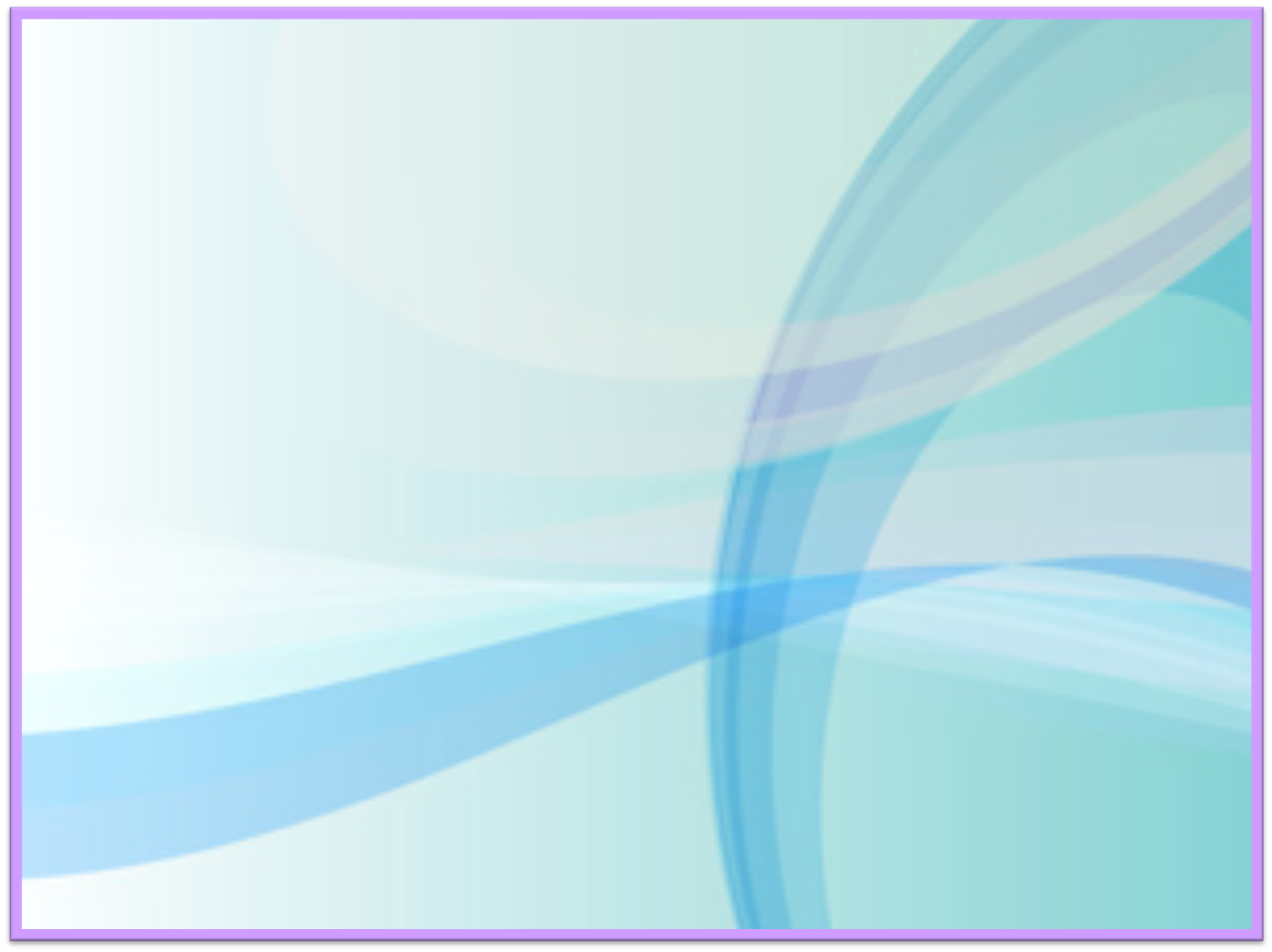 ХОЛИСТИЧЕСКАЯ МОДЕЛЬ УКРЕПЛЕНИЯ ЗДОРОВЬЯ ДЕТЕЙ
ЦЕЛЬ: создание в ДОУ системы работы по укреплению здоровья детей дошкольного возраста на основе ценностного подхода и в соответствии с требованиями ФГОС дошкольного образования.
Целевой блок
УСЛОВИЯ
системное взаимодействие разных регуляторов здоровья детей: семья, ДОУ, внешняя среда;
реализация принципов педагогики здоровьясбережения в образовательном процессе ДОУ;
разработка комплексной программы  укрепления здоровья в условиях ДОУ;
использование в образовательном процессе новых средств, методов и технологий здоровьесбережения детей, способствующих формированию  у них ценностей здорового образа жизни.
Регуляторы здоровья
Внешняя среда
Семья
ДОУ
Организационно-содержательный блок
Диагностический этап (комплексная оценки здоровья ребенка и использования ее результатов в образовательном процессе с целью обеспечения условий для укрепления здоровья воспитанников)
Организационный этап (обогащение предметно-пространственной развивающей образовательной среды; построение здоровьесберегающей образовательной среды дошкольников; повышение педагогической компетентности 
Этап разработки и внедрения в практику организации работы по физическому развитию детей новых здоровьесберегающих технологий и методик.
Этап реализации  комплексной программы укрепления здоровья программы.
Основные направления деятельности:
Работа с педагогическим коллективом
Организация взаимодействия с  семьями воспитанников
Обогащение развивающей предметно-пространственной среды
Формирование у дошкольников ценностей здорового образа     жизни
Результативный
блок
Разработка комплексной программы укрепления здоровья детей
Повышение компетентности педагогических кадров и всего персонала в вопросах педагогики здоровья и технологиях укрепления здоровья детей
Улучшение соматических показателей здоровья детей,  проявление потребности в двигательной активности, в ЗОЖ;
Повышение компетентности родителей в вопросах здоровья и способах его укрепления, ценностное отношение к здоровому образу жизни, благоприятный семейный микроклимат;
Расширение и обновление здоровьесберегающего пространства в ДОУ.
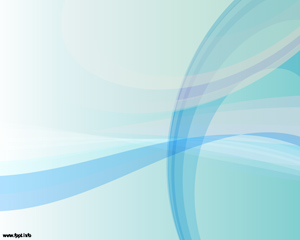 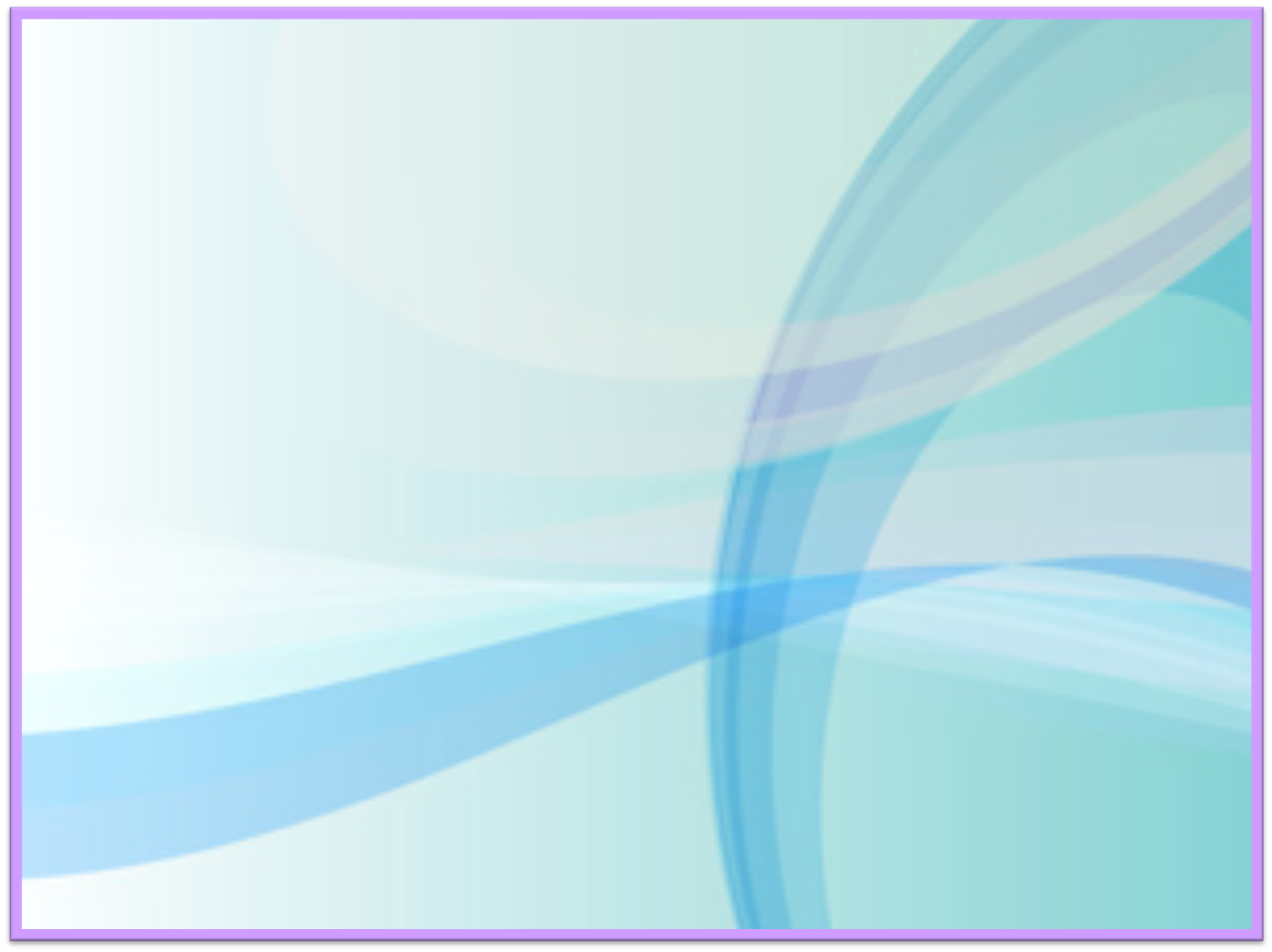 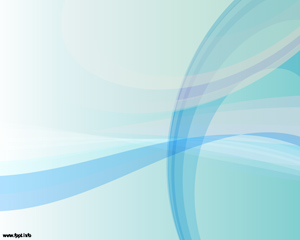 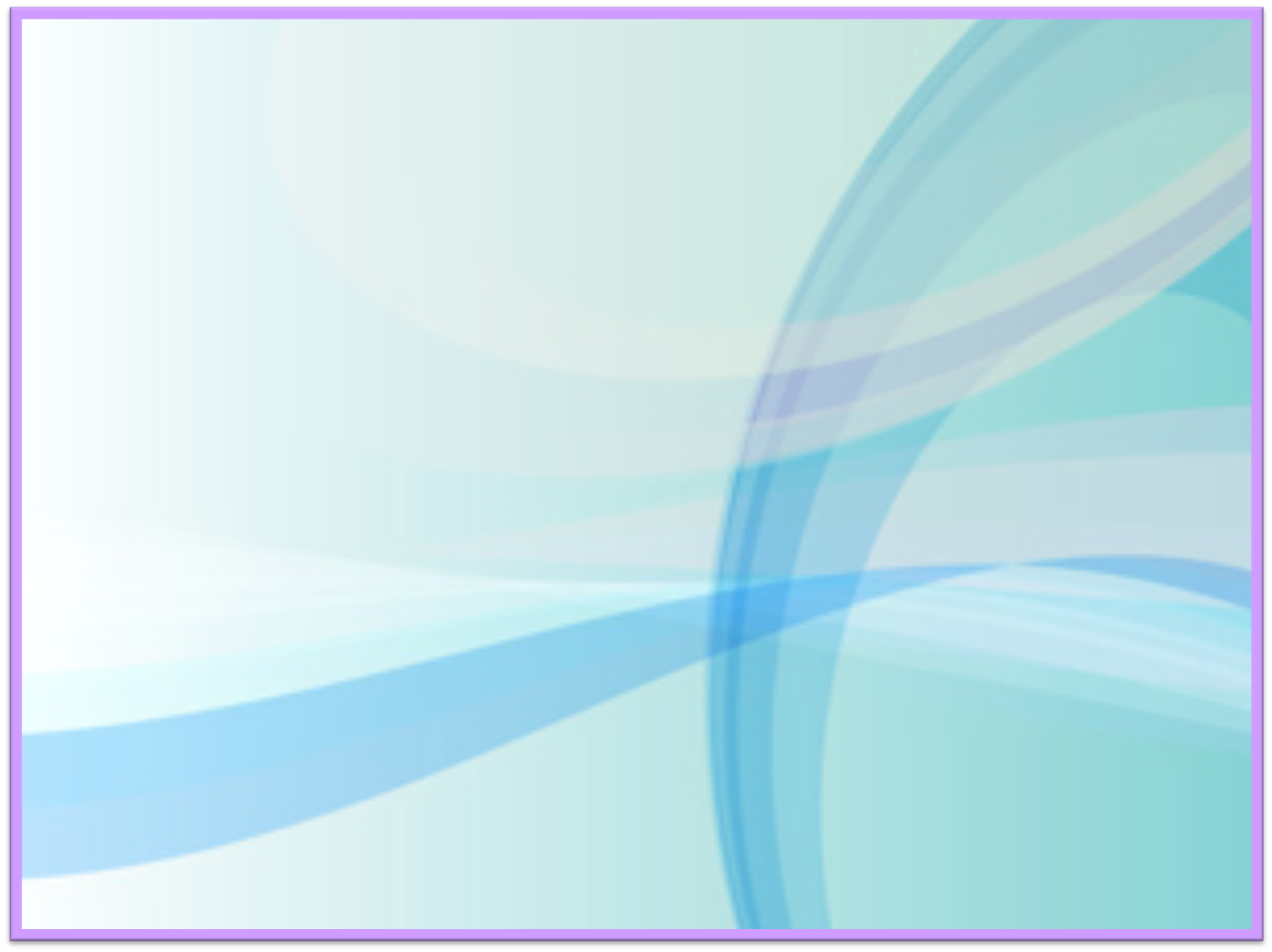 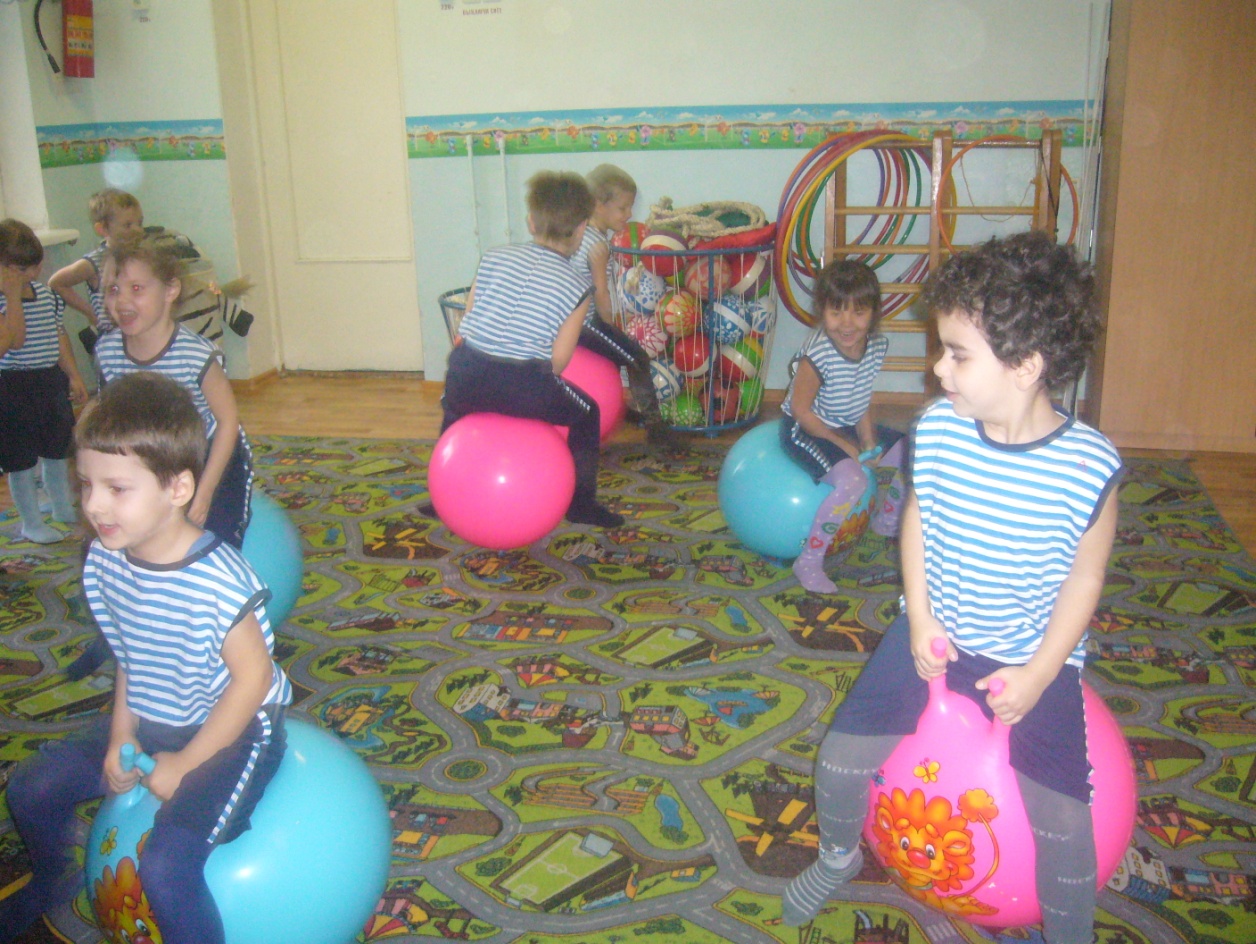 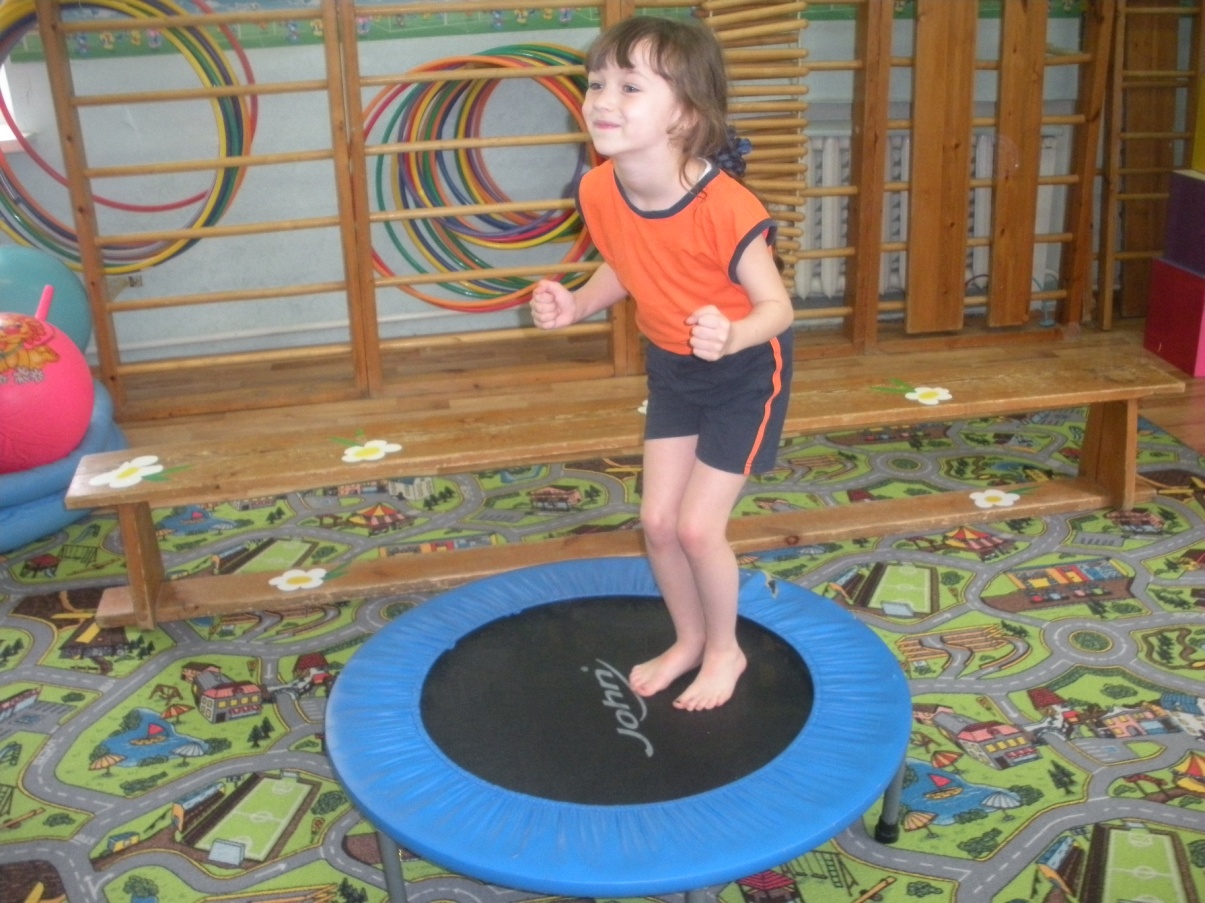 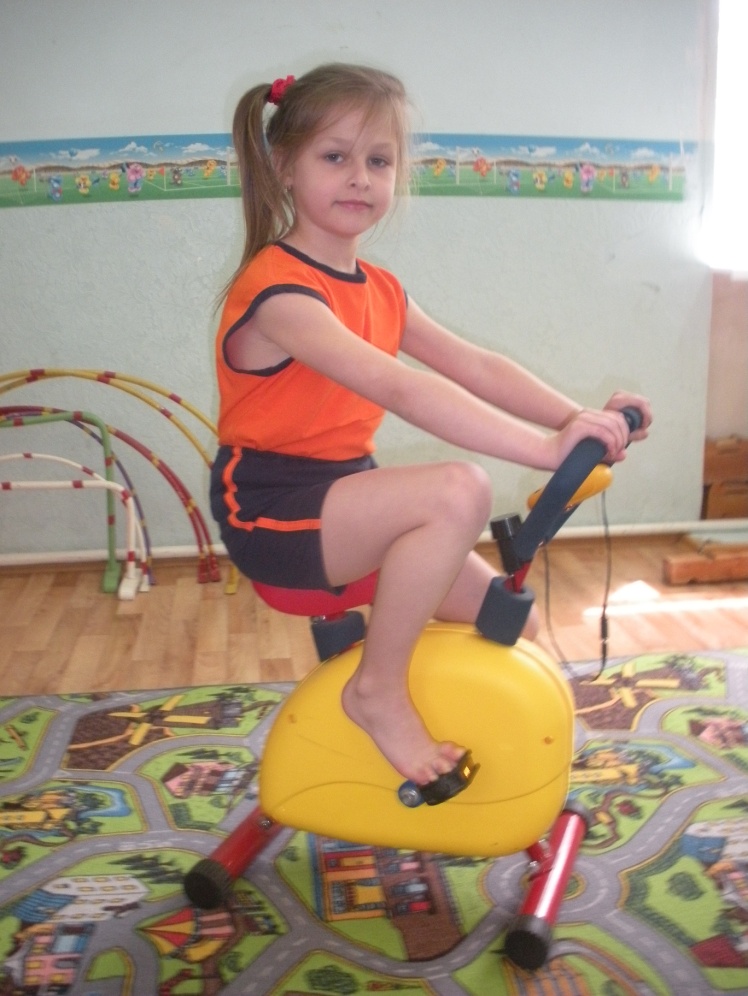 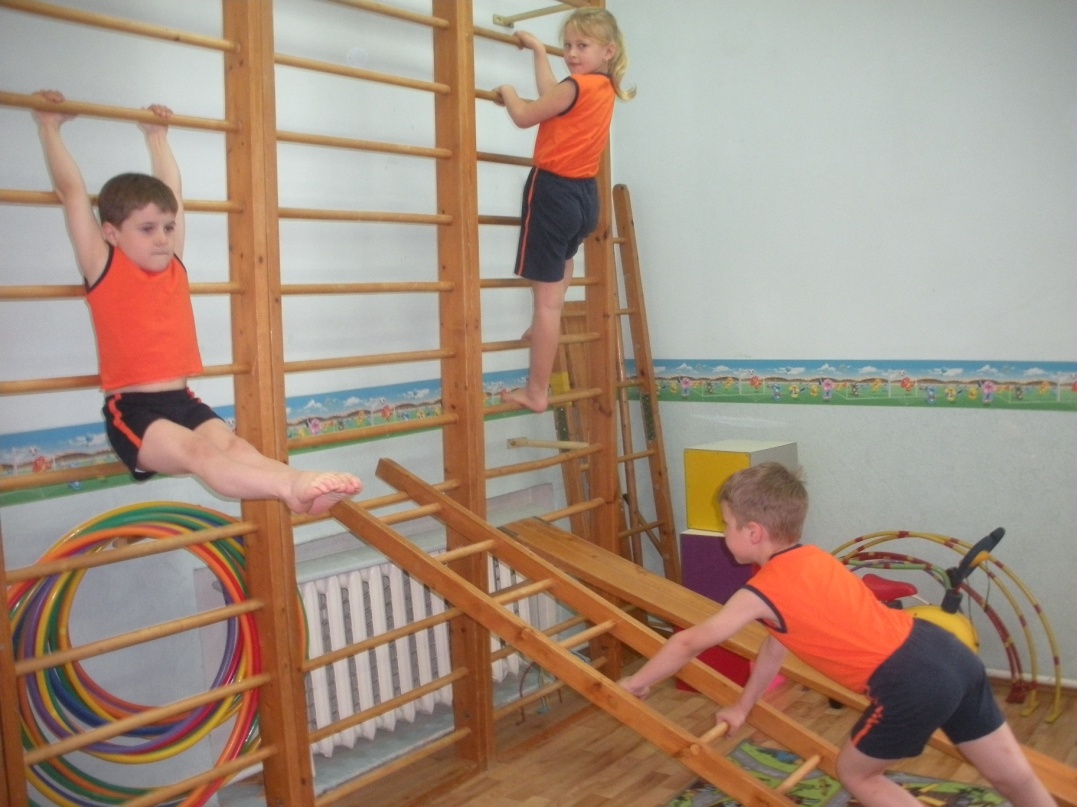 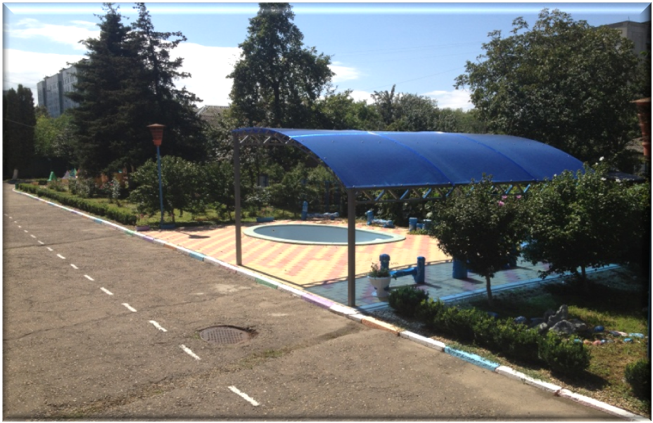 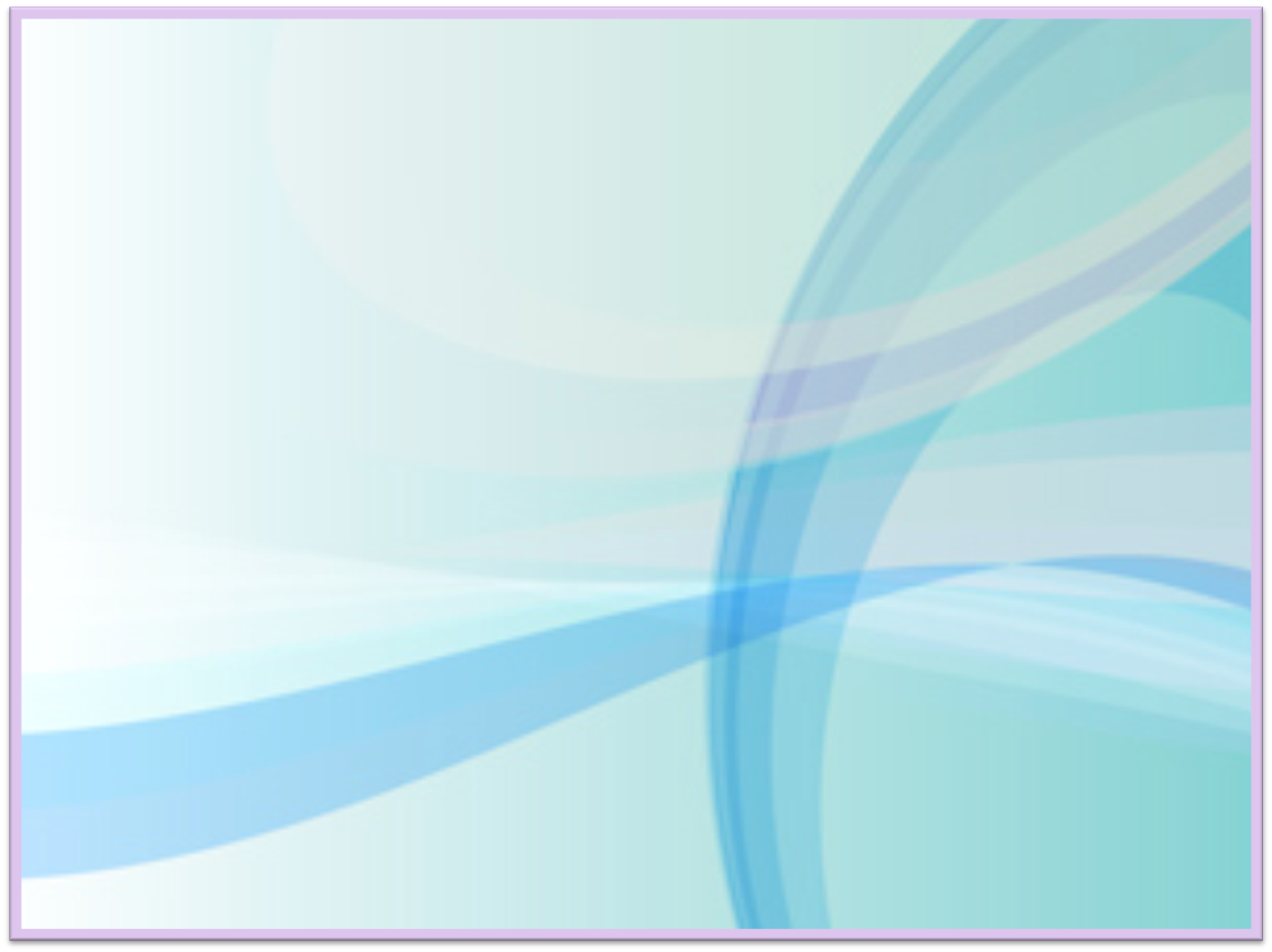 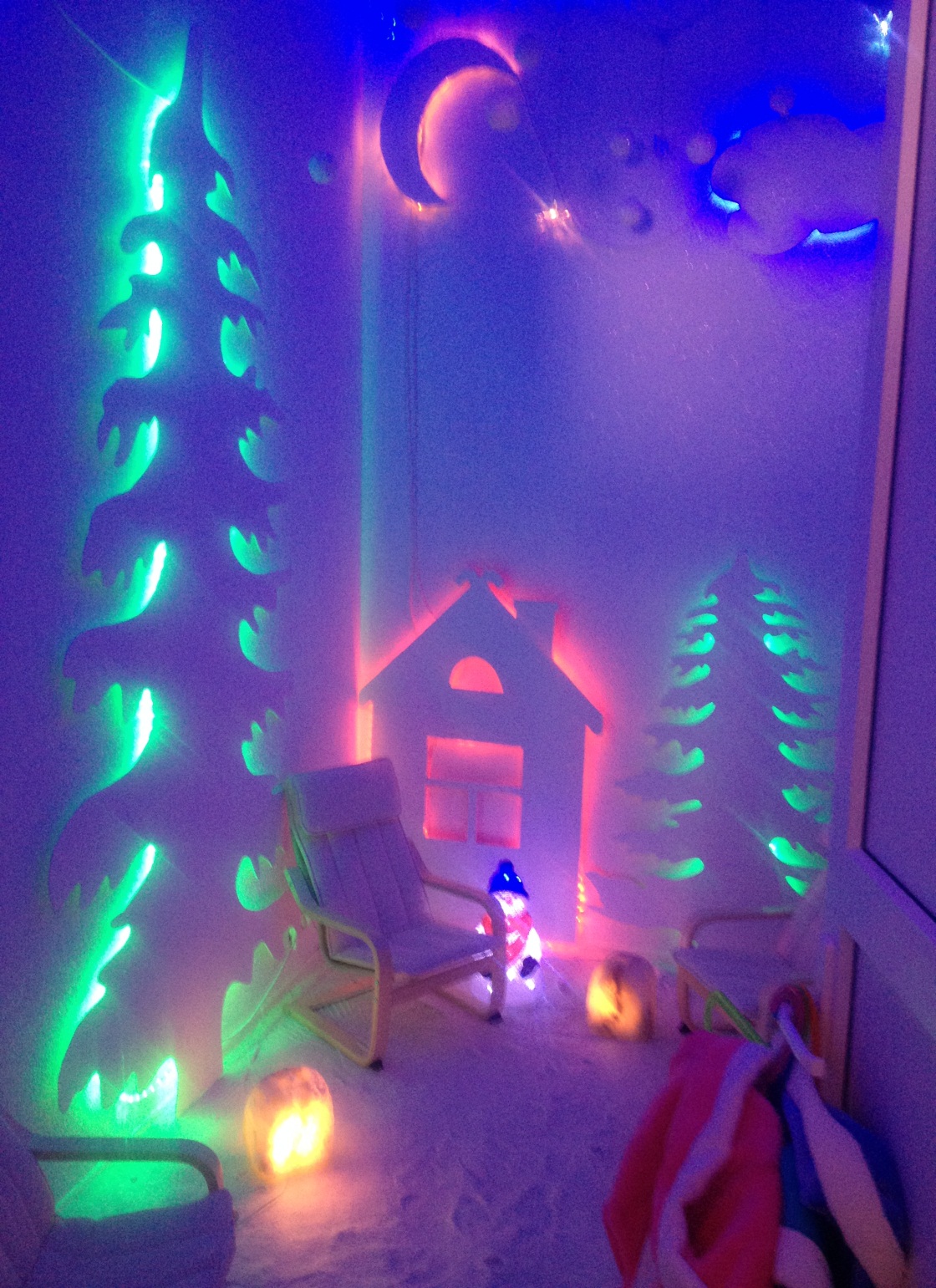 ГАЛОКАМЕРА 
(пещера искусственная аэросолевая)
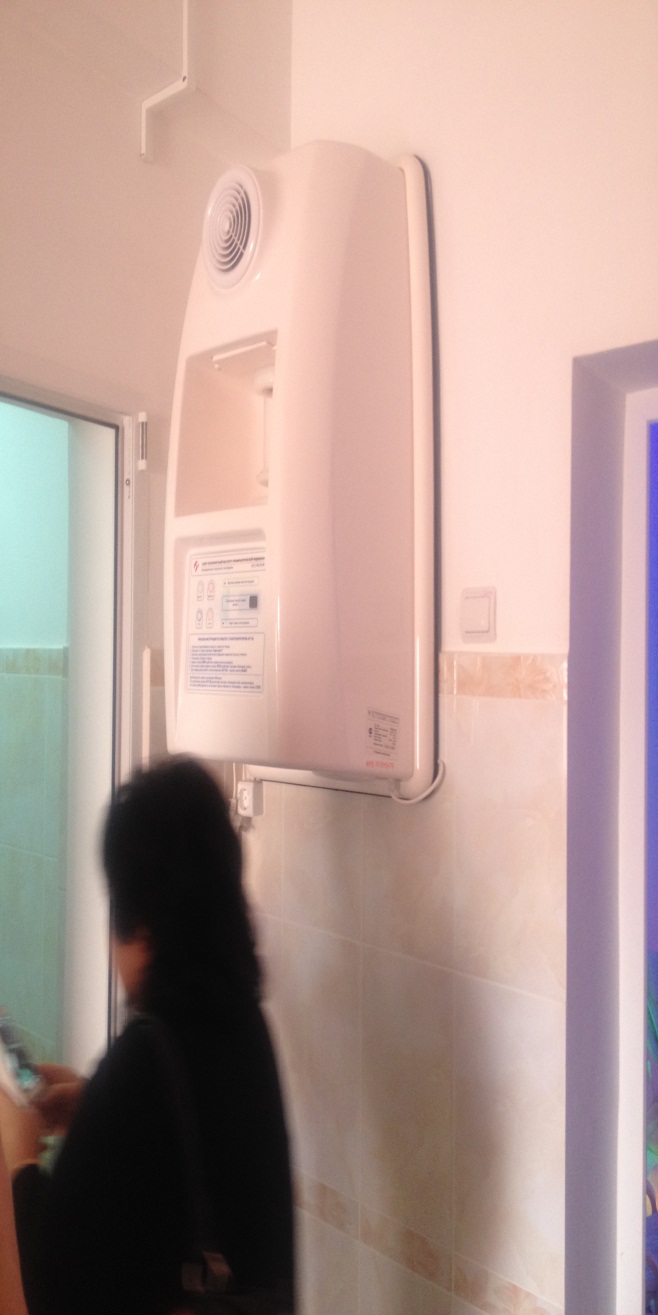 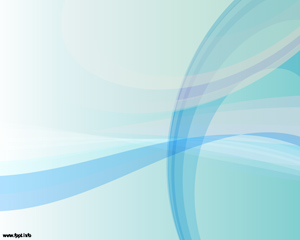 Спасибо
за внимание
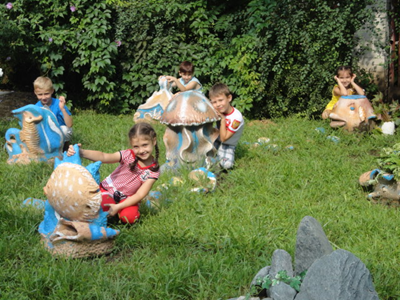